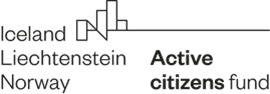 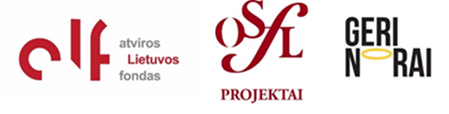 Investicijos į pilietinę visuomenę: EEE ir Norvegijos mechanizmas
Aktyvių piliečių fondas 
2023 – 12 – 07
Kuo unikali ir svarbi ši programa pilietinei visuomenei?
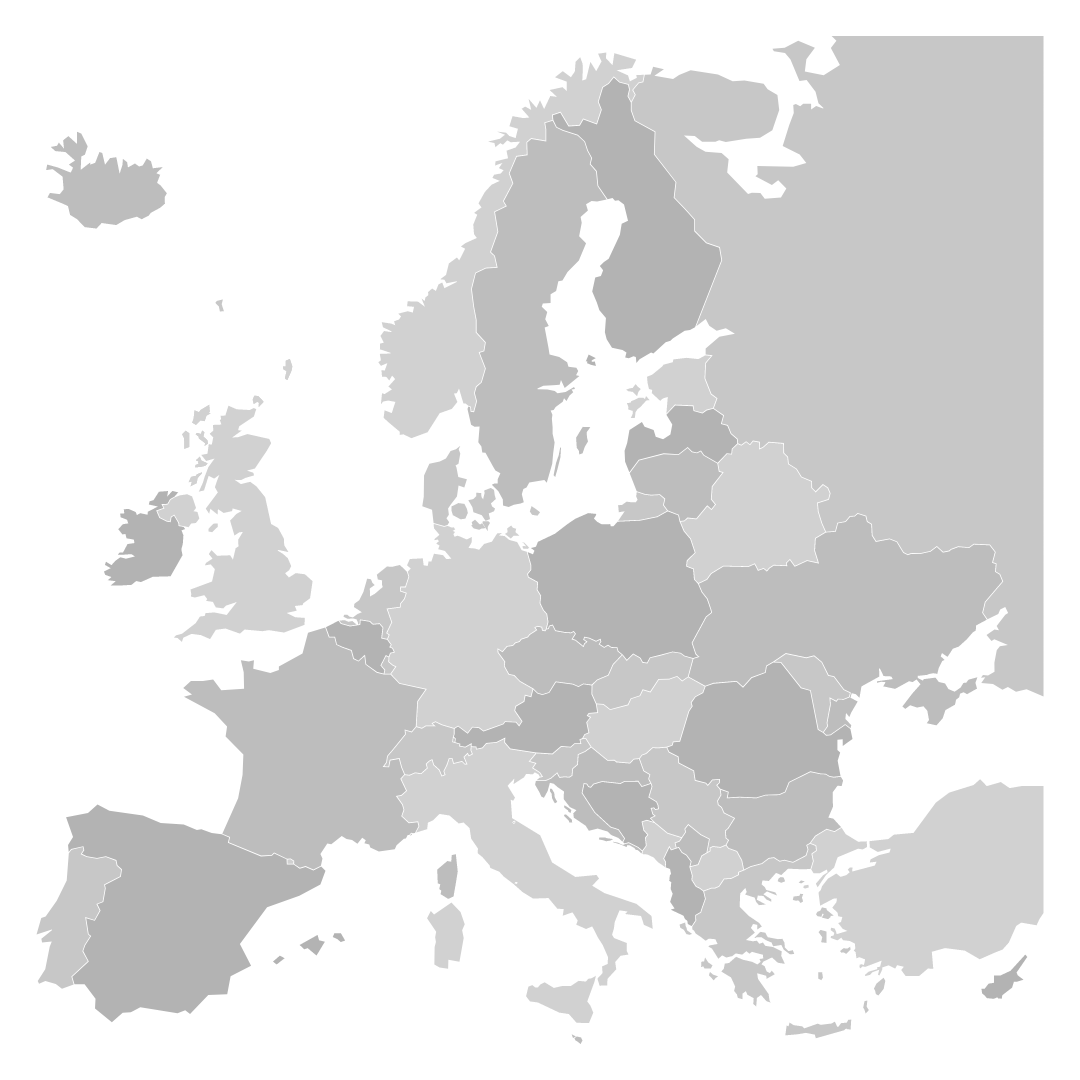 LietuvaLatvijaEstijaLenkijaČekijaSlovakijaSlovėnijaKroatijaBulgarijaRumunijaMaltaPortugalijaKiprasGraikija
Sisteminis pokytis 14 ES šalių
Vertybinė investicija per temines kryptis
Kaip investuoja į pilietinę visuomenę?
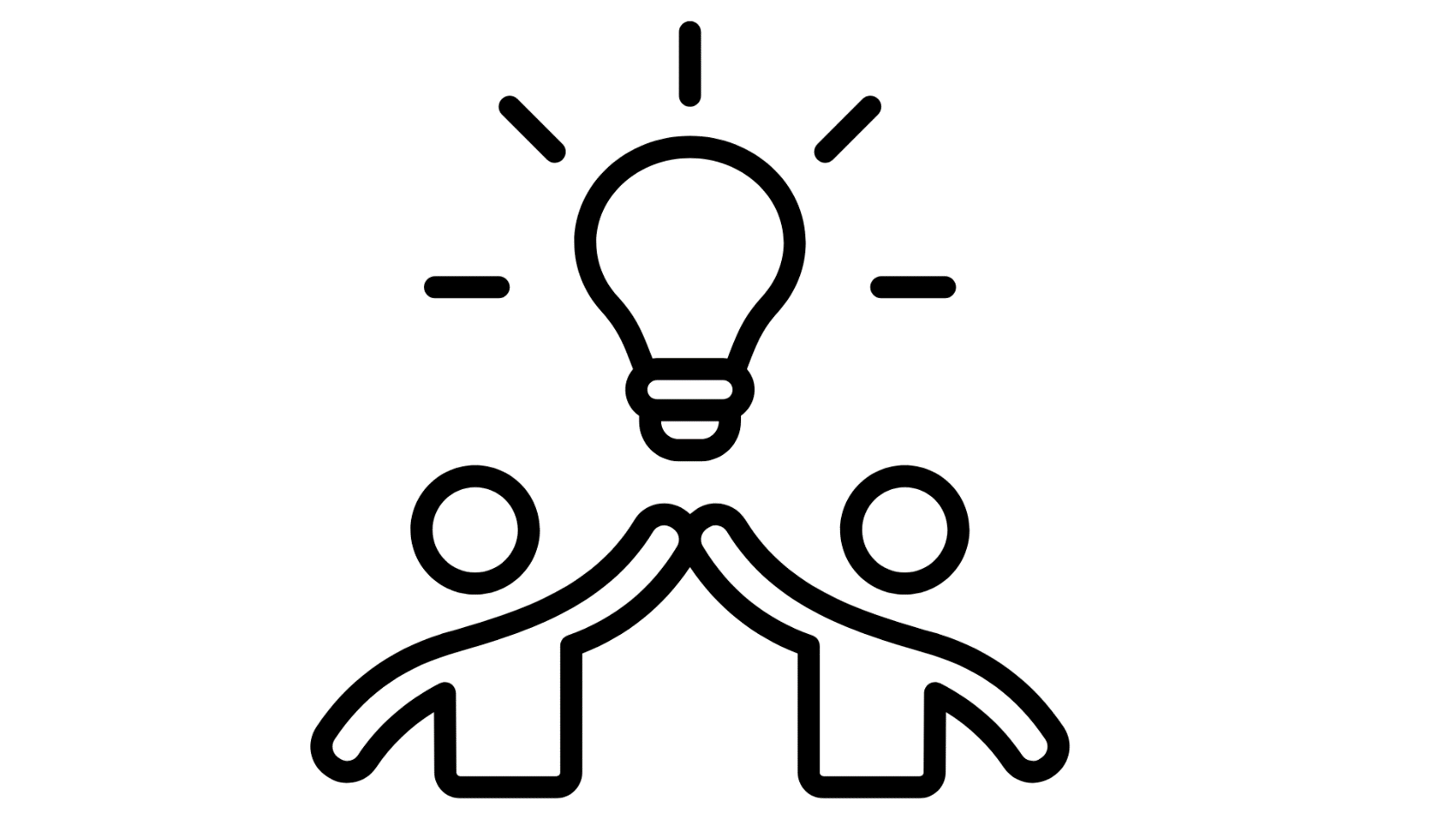 Stiprina NVO gebėjimus (15 proc.)
Finansuoja NVO veiklas
Tarptautinis regioninis bendradarbiavimas
Dvišalis NVO su donorų šalių NVO bendradarbiavimas
Administratorius – NVO
Kokios papildomos užduotys keliamos Lietuvai?
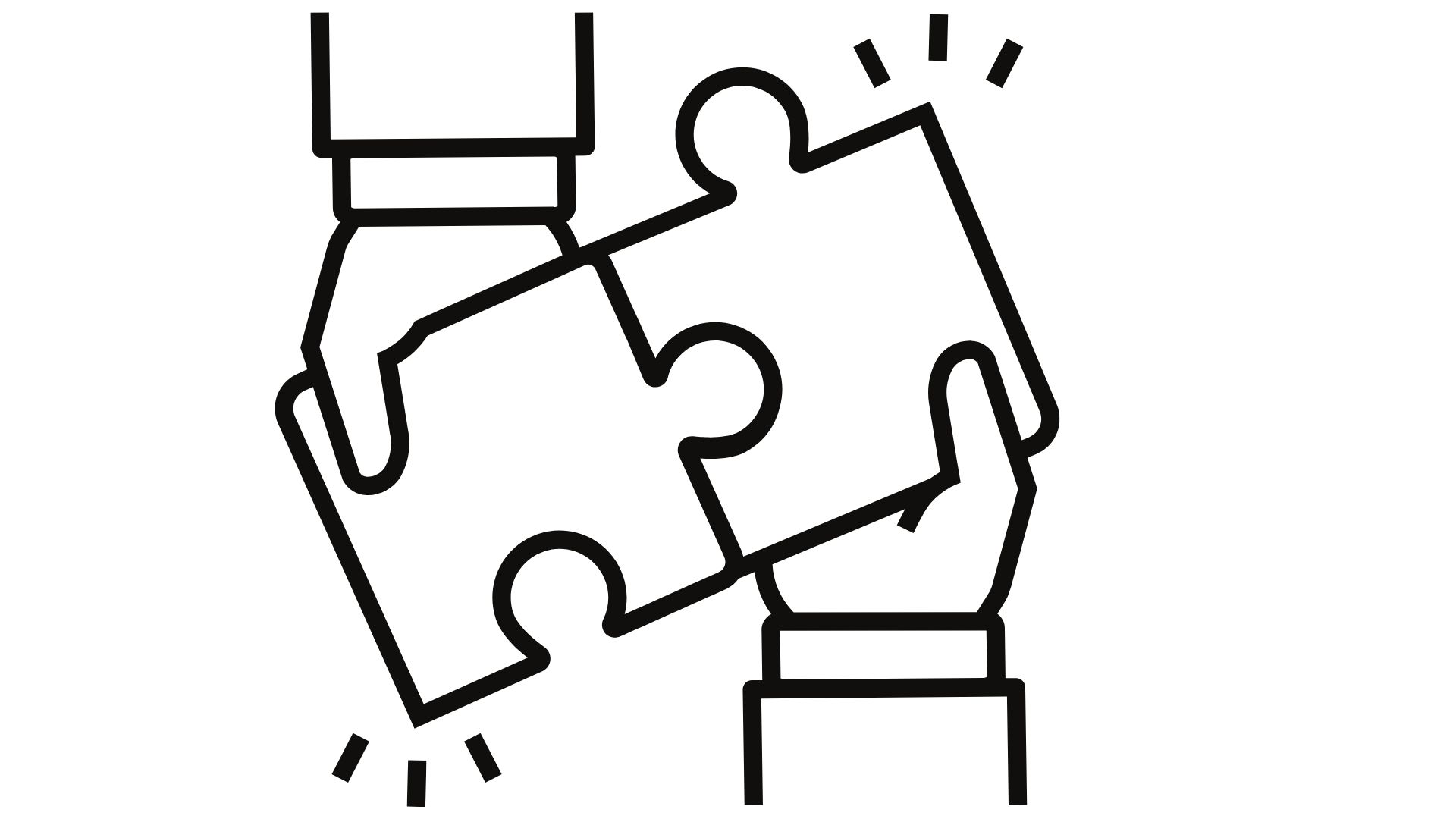 Regionai
Tarptautinė kultūrinė integracija 
Jaunimas
Trumpai apie tarpinius skaičius
9 600 000 Eur
140 projektų

Daugiau nei 200 NVO 
15 tarptautinių partnerių 
~ 8 000 žmonių tiesiogiai dalyvaujančių NVO vykdomose veiklose
Kokia investicijų grąža ARBA koks poveikis ir pokytis?
SUSTIPRĖJUSIOS ORGANIZACIJOS
NVO PALAIKYMAS 
POKYČIAI PAŽEIDŽIAMOMS GRUPĖMS
TYRIMAI ADVOKACIJAI
NAUJOS PASLAUGOS 
NETIKĖTI REZULTATAI 
INOVACIJOS
Ką pastebėjome?
Kas toliau?
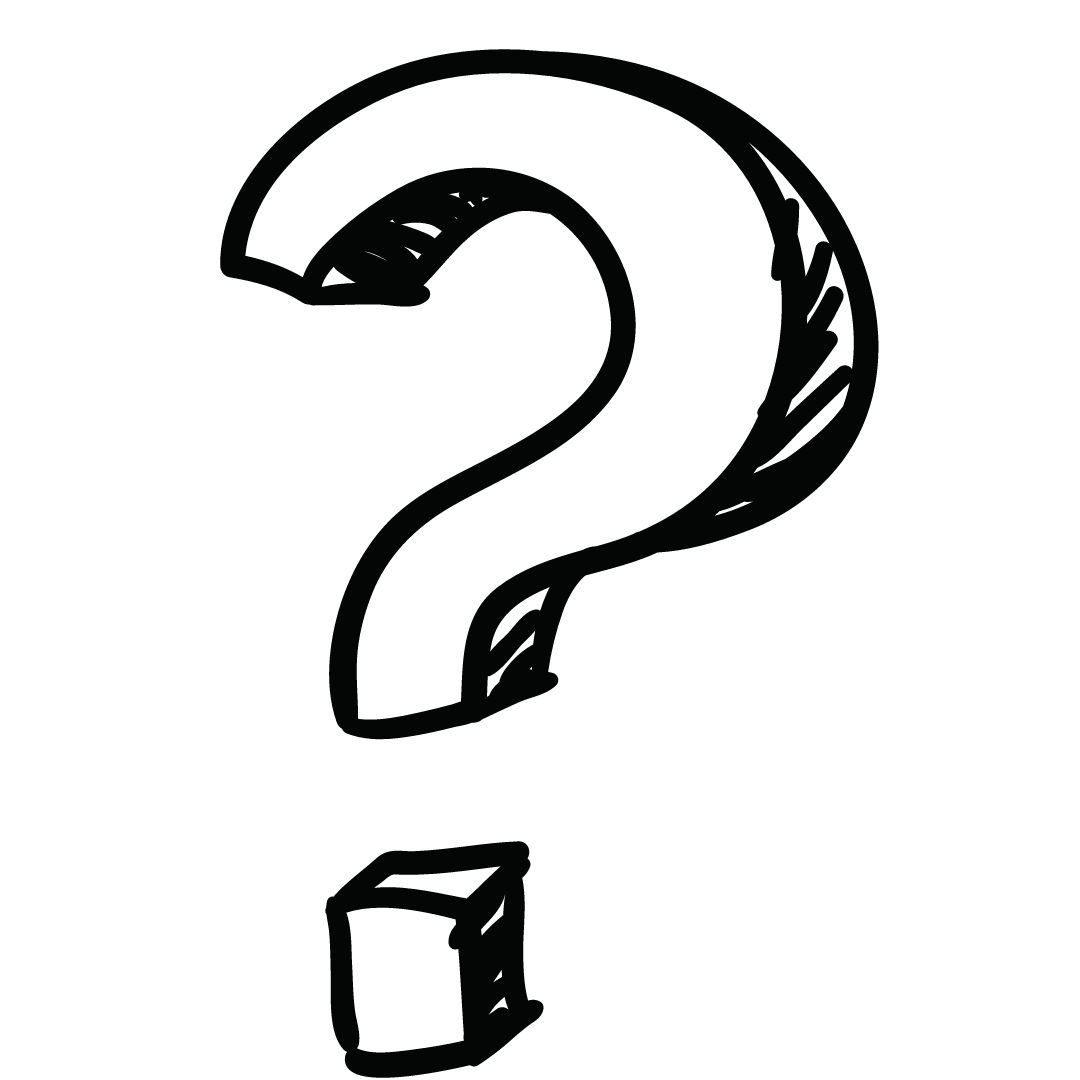 ES ir donorai susitarė dėl kito periodo 
Ir, jei viskas gerai, investicijos atkeliaus jau 2026 metais